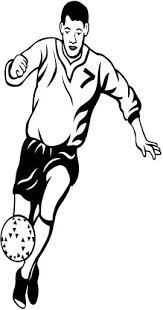 Pozvánka „ Turnaj o pohár starostu obce Tuchyňa“ 26.7.2015
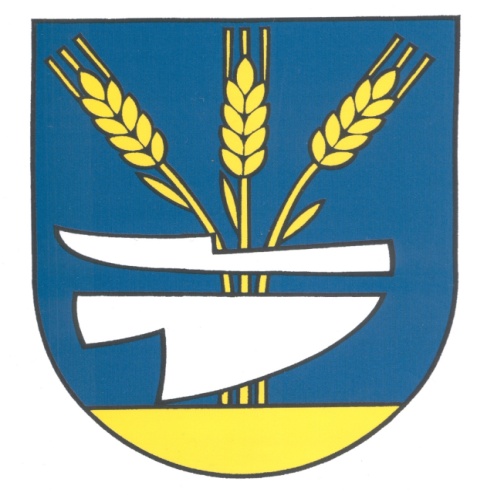 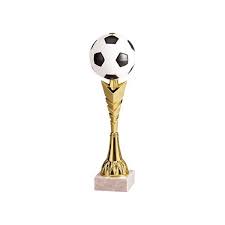 účasť  TJ : ČERVENÝ KAMEŇ, DULOV, MIKUŠOVCE, TUCHYŇA
štart : 13:00
 miesto: Ihrisko v Tuchyni
 tento rok je turnaj súčasťou  tradičných „tuchynských“ hodov, kde Vás samozrejme tiež srdečne pozývame